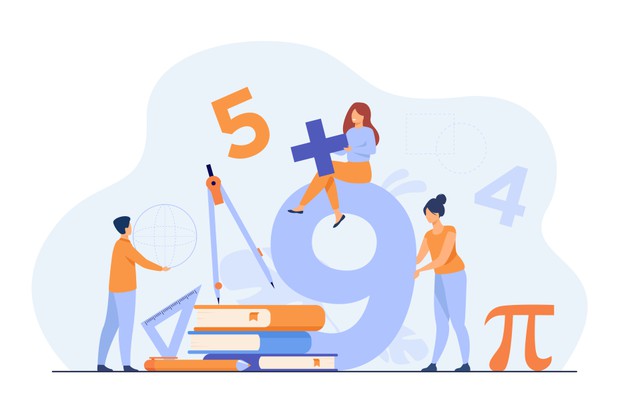 ضرب الكسور
اسم الطالب
سوف نتعلَّم كيفية ضرب الكسور
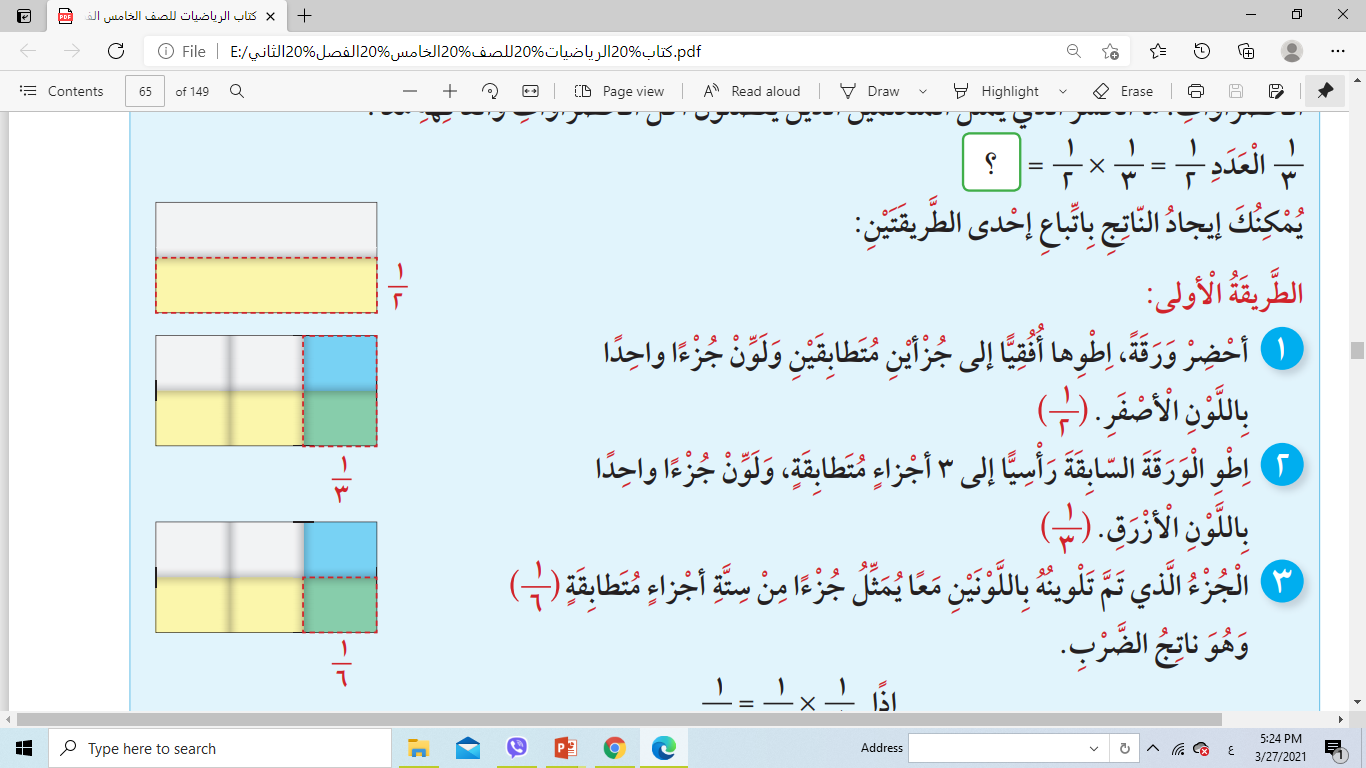 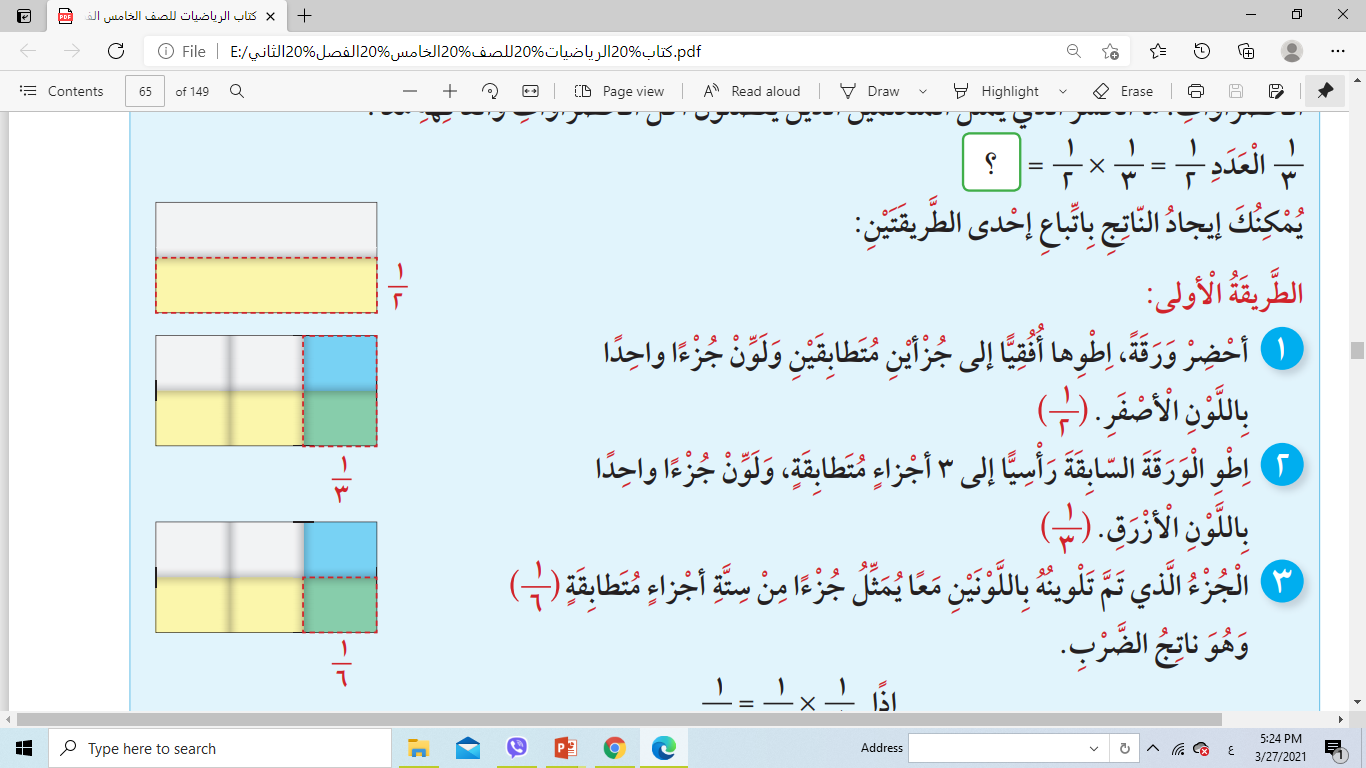 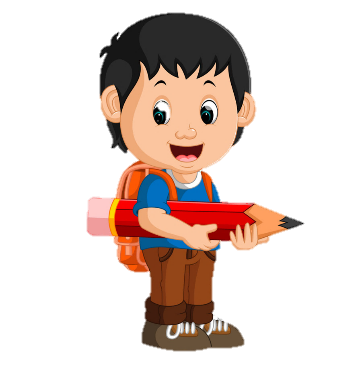 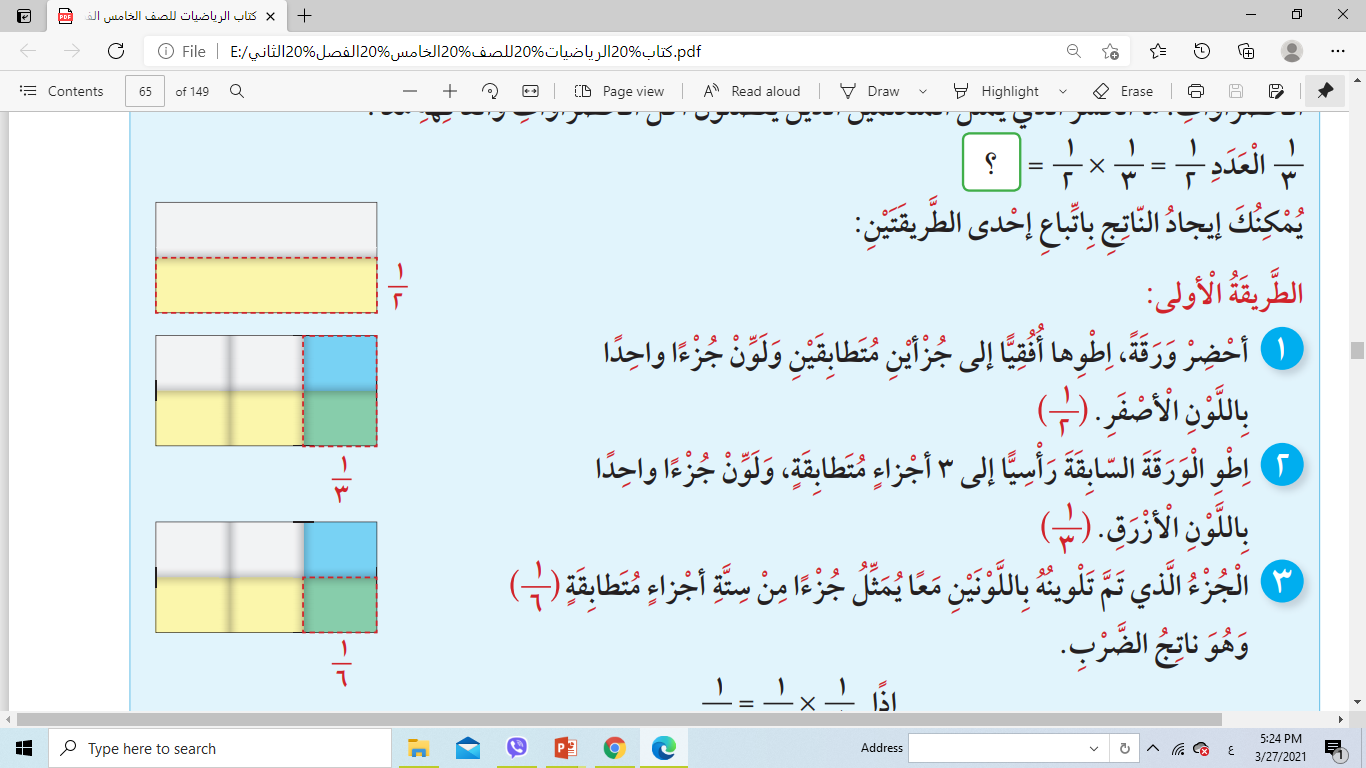 خطوات ضرب
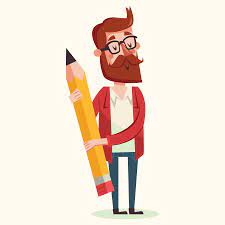 الأمثلة
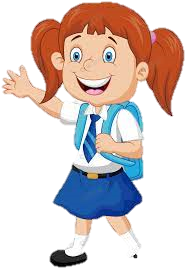 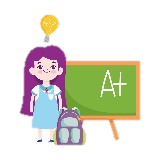 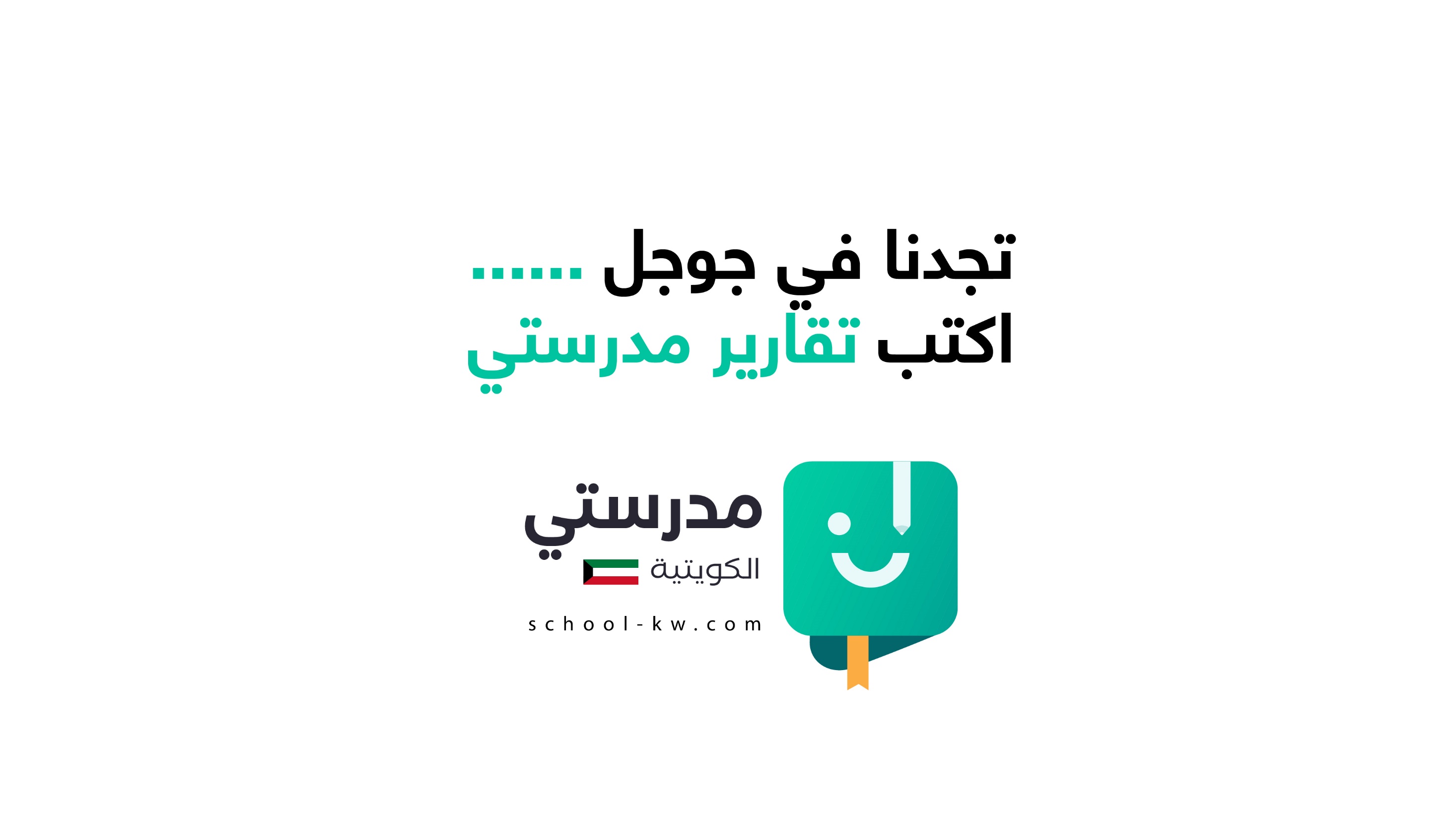